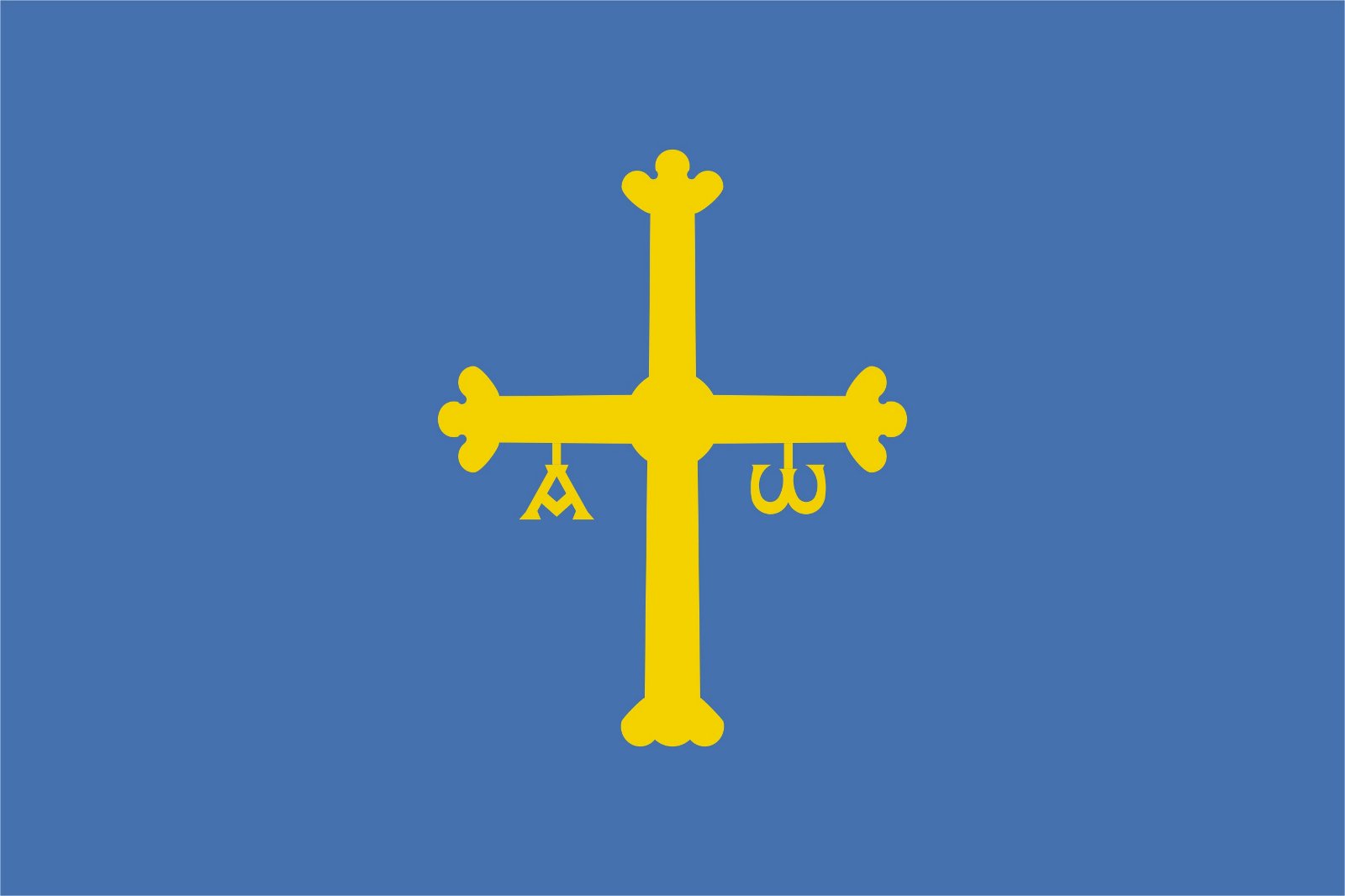 CATÁLOGO DE PRODUCTOS
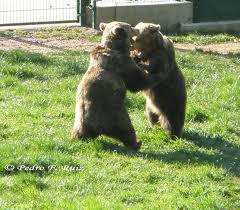 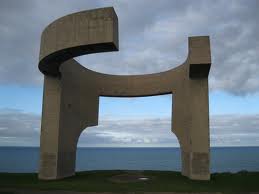 COOPERATIVA
ARRIBA 
                  Y ABAJO
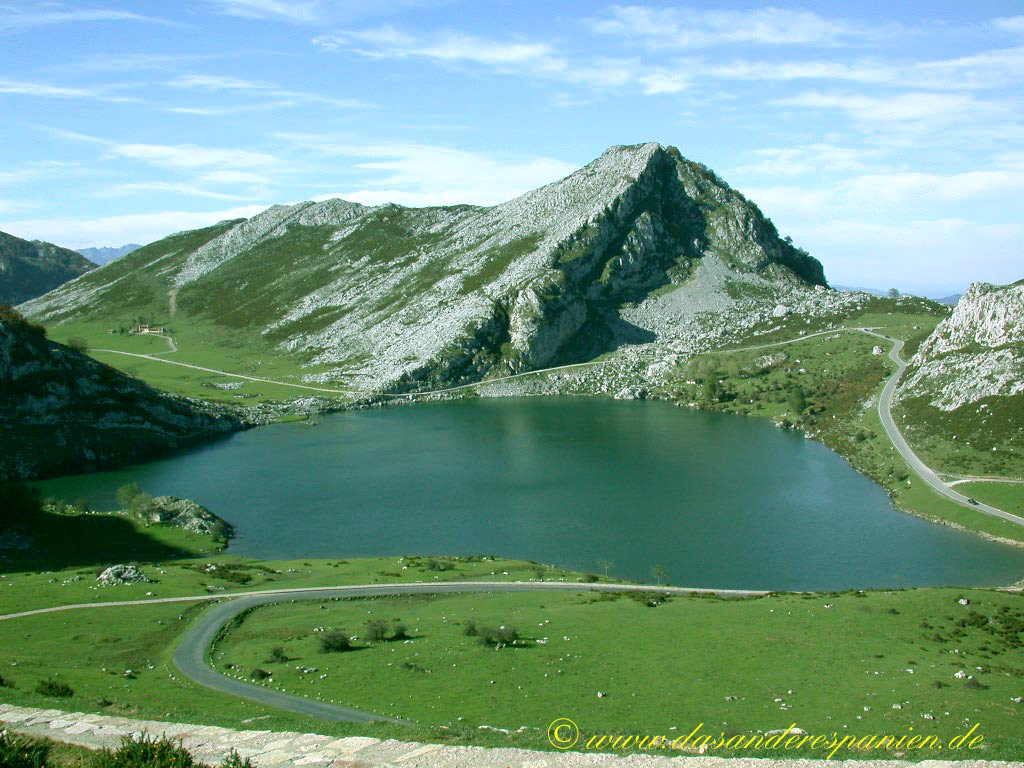 pysslas
REF: 0001
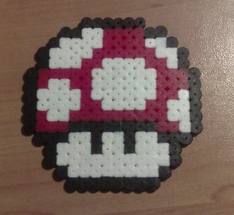 Banderas países varios
- Hello kitty
-Corazones
-Letras 
- Pokeballs
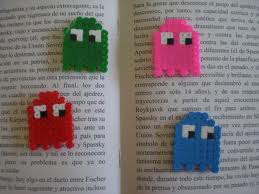 Precio: 3€
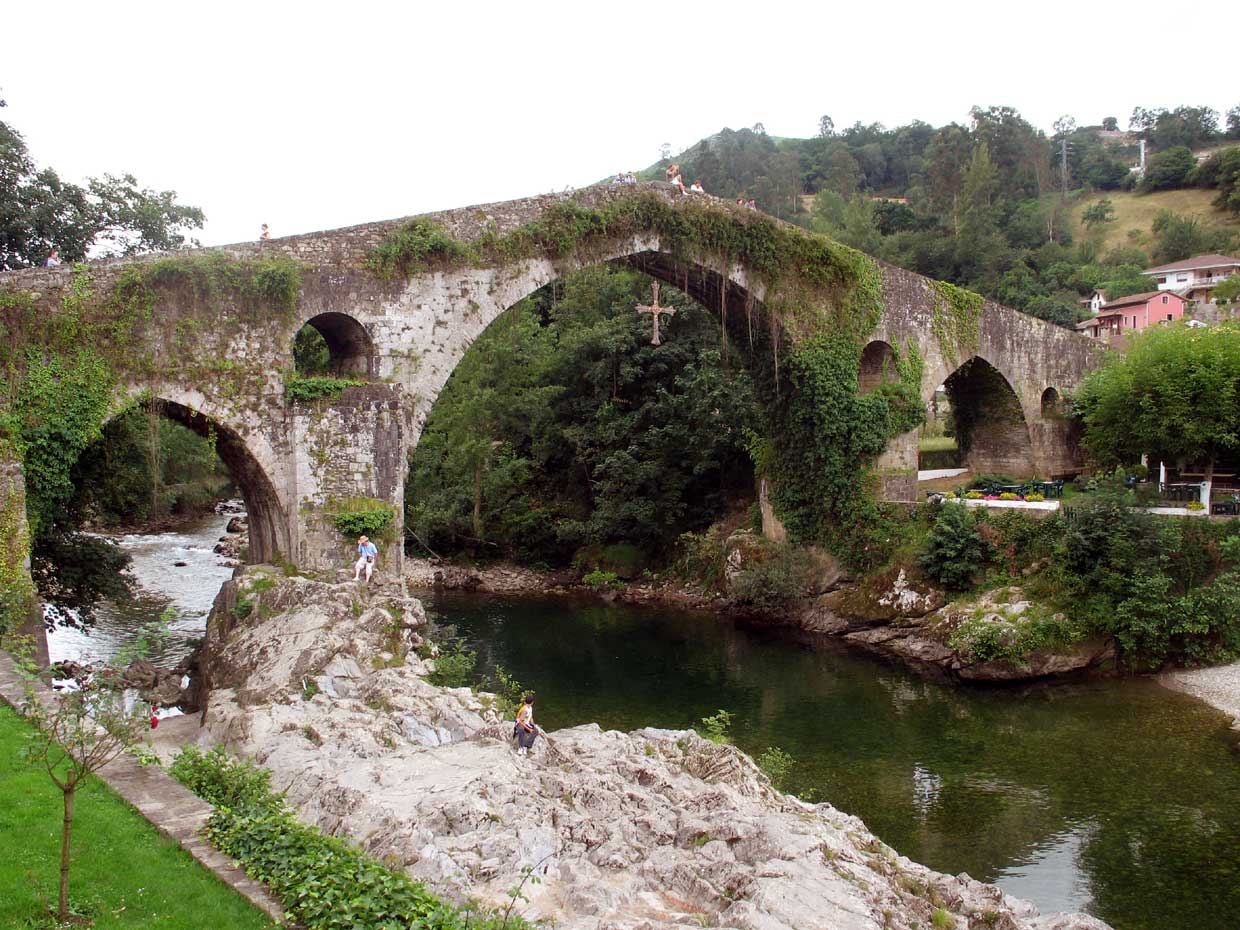 MERMELADA ciruela
REF:0002
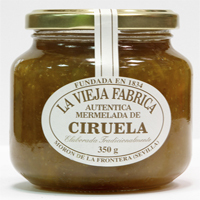 PRECIO: 5 EUROS
600GR
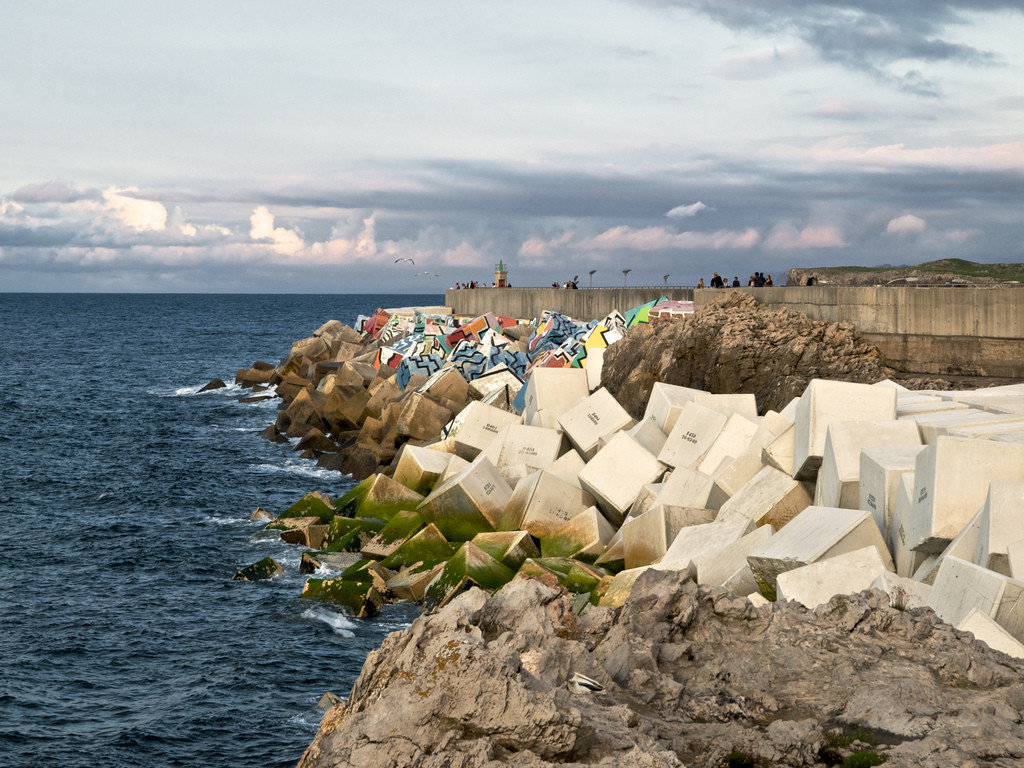 Mermelada arándanos
REF:0003
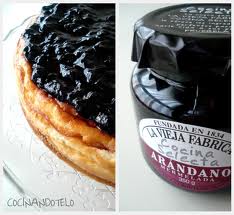 800 GRAMOS 
PRECIO: 5’50€
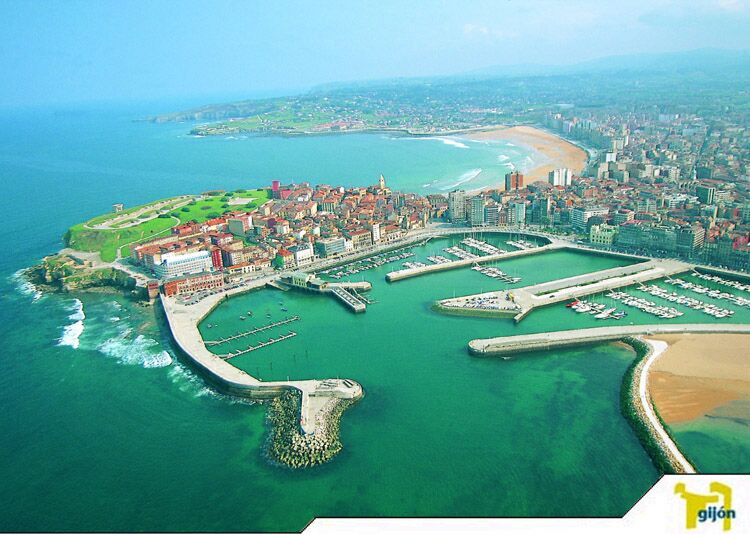 COMPOTA DE MANZANA
REF:0004
PRECIO: 4 €
750GRAMOS
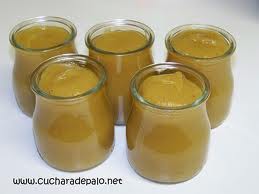 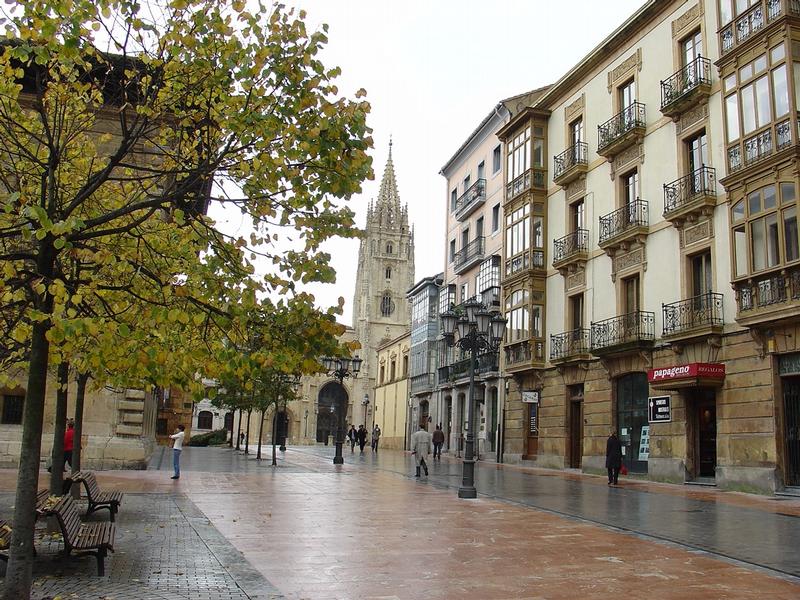 SALCHICHON JABALI
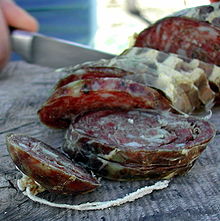 250 gramos
4’50€
REF:0005
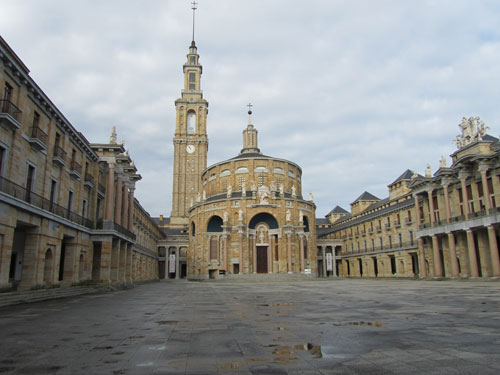 REF:0006
CHORIZO CIERVO
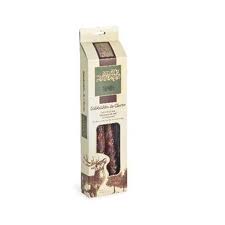 PRECIO: 4EUROS
250GRAMOS
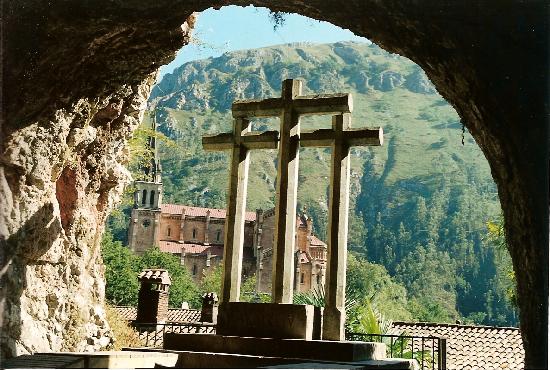 REF:0007
FABADA
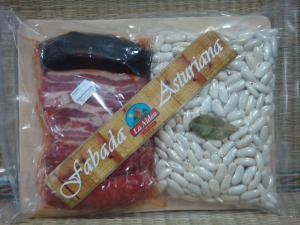 10 EUROS 
2 PACKS x550 GRAMOS